Building Community Partnerships

June 2017
Follow along with us online
Please join us online at www.ReadyTalk.com
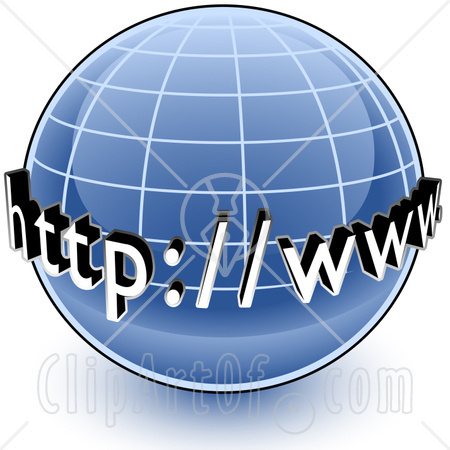 Lines are muted during the webinar
We’ve muted all the lines to help eliminate background noise as much as possible.
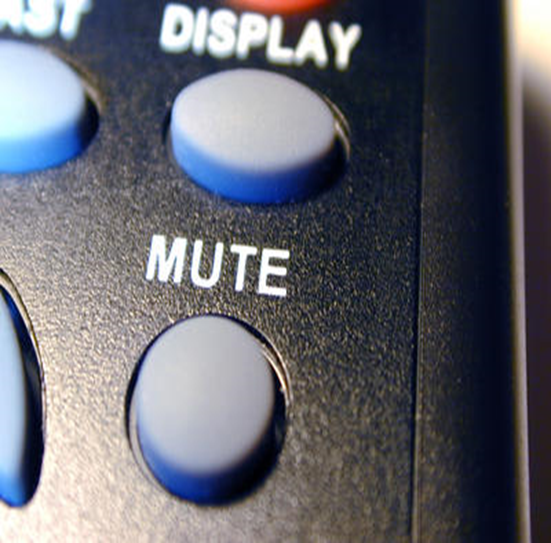 Please ask your questions
During the presentation, please ask questions or share your comments using the chat feature in ReadyTalk.
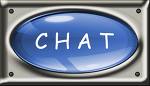 Printing today’s presentation
I will email the slides after the webinar and you can save or print the slides to view later.
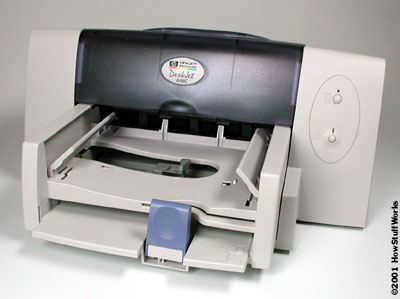 Agenda
Roll Call
Importance of community partnerships
Building community partnerships
Round robin
Why are community partnerships important?
Older adults are more likely to apply for benefits through a trusted source
[Speaker Notes: The most important partners in any SNAP Outreach campaign are the local community-based organizations, which we know from our experience on the SNAP initiative. 
These are the trusted local intermediaries to whom people turned for readily accessible and highly valued advice. While most of you already have a relationship with older adults in your community, you may not be the first person they turn to if they need help. To make your initiative most successful you should try and develop partnerships with all the organizations older adults trust in your community.]
Steps to Developing a Successful Partnership
Identifying Partners
Sharing Goals
Defining Roles and Responsibilities
Developing a Plan
Selecting Work Locations
Manage to You’re Partners’ Strengths
Create Clear Communication Channels
Measuring Success
Prepare for the Unexpected
Identifying Partners
Client Base
Contact with Target Population
Outreach Capability
Buy-in
Staff/volunteers
Reputation/Trust Factor
[Speaker Notes: Client Base: An organization that serves a constant population may be a suitable
partner on a short-term basis, however; for ongoing outreach and
enrollment efforts a partner should have ongoing access to a broader
range of potential SNAP recipients.
Significant contact with target population: The potential partner should have a great deal of contact with the target population.
Outreach Capability
*An organization must have the means (staff, time, outreach material,
etc.) to do outreach.
Leadership Buy-The buy-in of the leadership at partner organizations is critical. This
is what will drive staff motivation and participation. Commitment: An organization must be committed to identifying SNAP eligible individuals
and willing to invest the time and resources over time.
Trained staff/volunteers: *Ideally potential partners will be familiar with SNAP. Training opportunities need to be
available and ongoing as needed. Sufficient number of staff or volunteers to manage outreach and
screening efforts.
Reputation/Trust Factor: *A potential partner organization need not be a large organization, but
should be well known and received in the community they are trying to
reach.]
Sharing Goals
All partners need to share a mutual goal to ensure success.
[Speaker Notes: From these shared goals, the project’s mission can be articulated.
For any partnership to be successful, it is critical that all partners share the same goals. Goals should be developed at the onset of the partnership that are consistent with the mission of both organizations.]
Defining Roles and Responsibilities
Partners staff and volunteers need to know what their job is and what is expected of them
If possible, put in writing 
Up-front agreement on leadership and who’s responsible for decision-making
[Speaker Notes: To successfully manage a combine initiative, both partners staff, and volunteers need to know what their job is and what is expected of them, preferably in writing. Equally important, while the objective is to make decisions through consensus, when that is not possible, there needs to be up-front agreement on leadership and decision-making.]
Develop a Plan (and Plan to Revise It)
Flexibility is important
Learn from experience
Develop a process for adjusting plans as needs dictate
[Speaker Notes: Flexibility is important, because plans will be made, adjusted, and revised throughout an initiative. A great deal of learning will occur as the initiative progresses, and it is important for the partners to have a process for, and be receptive to, adjusting plans as needs dictate.]
Selecting Work Locations
Understand the needs of the local community. 
Your local partners can advise you on what works best for their population.
This could include combine outreach events, referrals, or one partner hosing the other at their site.
[Speaker Notes: It is critically important to understand the local community. Each community is different, so your local partners will be in a strong position to advise you on what works best for their population.
This could include combine outreach events, referrals, or one partner hosing the other at their site.]
Manage to You’re Partners’ Strengths
Recognize organizational strengths and weaknesses; make assignments cognizant of those abilities.
Create Clear Communication Channels
Face-to-face meetings provide the opportunity for partners to get to know each other. 
Use email and telephone communications to support day-today operations. 
Regular communication
Weekly conference call allow your initiative to stay on track!
[Speaker Notes: Regular communications, at all levels, keep an initiative focused. Early on, face-to-face meetings provide the opportunity for partners to get to know each other. Then email and telephone communications support day-today operations. Weekly conference calls with structured agendas and management reports maintain the focus and permit you to identify and address problems quickly]
Measuring Success
Set goals early, and adjust them based on experience
Develop quantity and quality measures 
Use the results to manage your work, identify problems and share best practices
[Speaker Notes: Set goals early, and adjust them based on learnings from the field. 
Present both quantity and quality measures in easy-to-understand reports, and use them to manage your work, identifying problems and sharing best practices.]
Prepare for the Unexpected
There will always be unexpected outcomes
Direct communications, flexibility, understanding, shared commitment to excellence, and keeping the needs of seniors in mind will help manage the unexpected
[Speaker Notes: No matter how much planning conducted, there will always be unexpected outcomes. Through direct communications, flexibility, understanding, shared commitment to excellence, and keeping the needs of those you serve first and foremost in decision-making, you will be better prepared for the unexpected.]
Round Robin
Any Questions? 
Please share successful partnership experiences in your community.